Welcome!
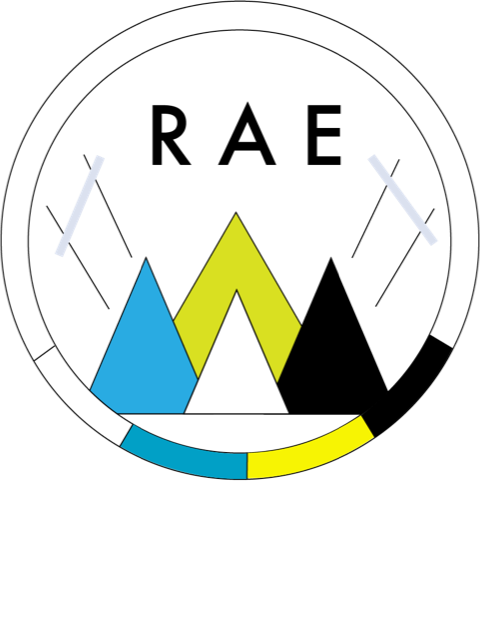 Baseline Studies 
and Considerations 
Prior to Treatment
Jennifer Mandal, MD 

February 23, 2023
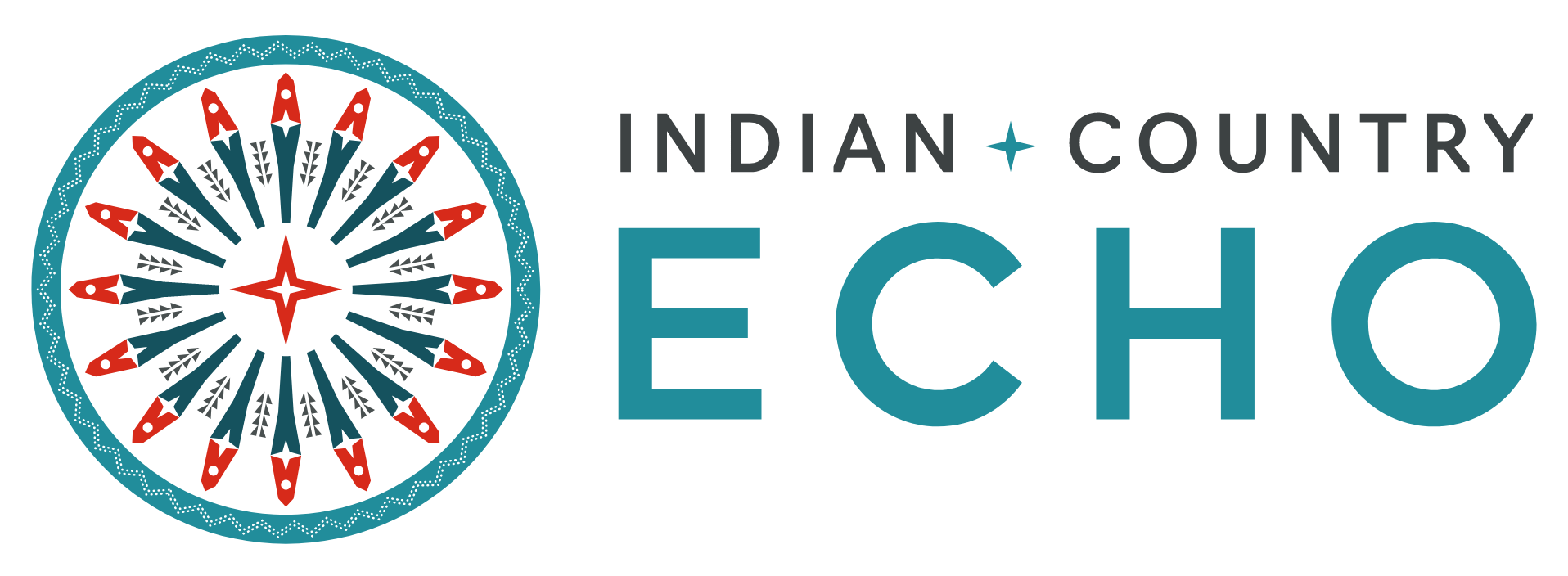 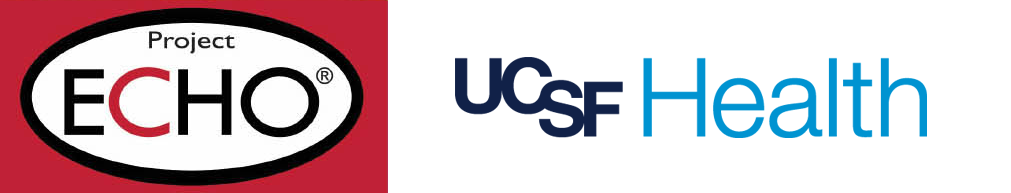 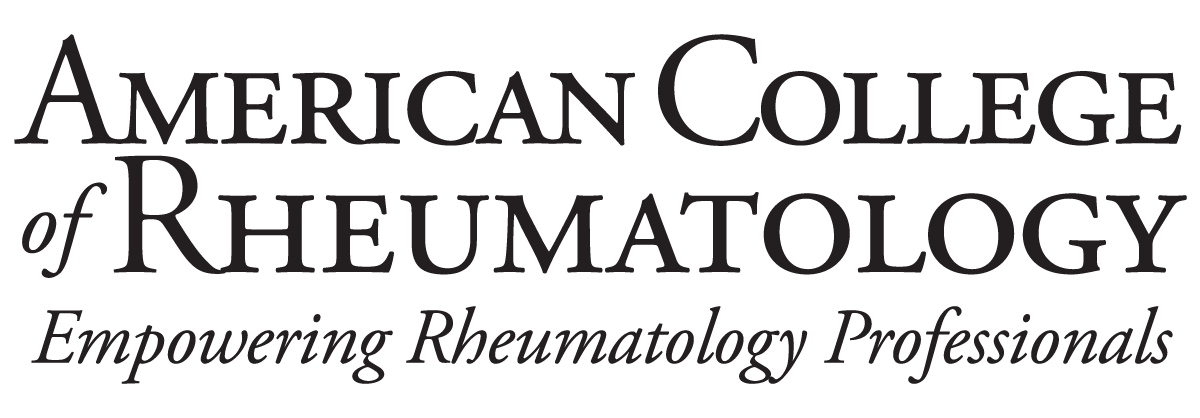 RAE Initiative| Spring 2023
Disclosure Statement
AMA Designation Statement
The University of California, San Francisco School of Medicine (UCSF) is accredited by the Accreditation Council of Continuing Medical Education (ACCME) to provide continuing medical education for physicians. UCSF designates this live activity for a maximum of 1 AMA PRA Category 1 Credit™. Physicians should claim only the credit commensurate with the extent of their participation in the activity.
Planners Jennifer Mandal, MD, Leslie Dexheimer Gleason, RN, and Tabitha Carroway, MPH have stated they have no relationships to disclose. Speaker Jennifer Mandal, MD has stated she has no relationships to disclose.
DISCLOSURES
RAE Initiative| Spring 2023
Halfway Point!
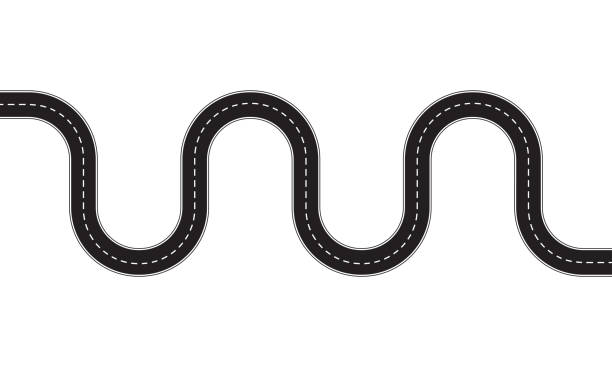 Labs & Imaging
Treatment
Epidemiology
Differential Dx
Clinical Manifestations
RAE Initiative| Spring 2023
General Principles of RA Treatment:
Start DMARD therapy ASAP to slow disease progression and prevent irreversible joint damage
Choose initial DMARD based on disease severity
Goal is clinical remission or low disease activity (RAPID-3 ≤2 or CDAI ≤10)
 Evaluate patient q3 months until this is achieved
Majority of patients will require life-long medication
RAE Initiative| Spring 2023
DIAGNOSIS & MANAGEMENT OF RHEUMATOID ARTHRITIS
DIAGNOSIS: 2010 ACR/EULAR CRITERIA
1. Synovitis must be present; no other diagnosis to explain it 
2. RA diagnosed if ≥6 points from the following:
JOINTS:    2-10 large joints (i.e. any joint except wrist/hand) ...1 point.                       
    1-3 small joints (wrists, any hand joint).....................2 points   
    4-10 small joints.........................................................3 points  
    >10 joints, including ≥1 small joint............................5 points 
SEROLOGY:    RF or anti-CCP low-positive (above ULN).................2 points 
    RF or anti-CCP high-titer (3x >ULN)..........................3 points
ESR or CRP ELEVATED...................................................1 point 
SYMPTOM DURATION ≥6 weeks..................................1 point
Initial visit checklist:
LABWORK: RF, CCP, CBC, CMP, ESR, CRP, PPD or Quantiferon, HBV sAg/sAb/cAb, HCV Ab 
IMAGING: bilateral hand and foot xrays (to establish baseline and screen for alternate diagnoses)
MEDS: consider scheduled NSAIDs vs. prednisone 5-10mg daily (temporary measure until patient  is stable on DMARD therapy)
Pneumovax/Prevnar, flu shot, Shingrix, HBV vaccine, COVID19 vaccine as early as possible. 
If TB screen positive (and active TB has been ruled out), start LTBI treatment at least 1 week before starting methotrexate
Schedule follow-up to review labs/xrays and discuss DMARD initiation
General principles of treatment: 
Choose initial DMARD based on disease severity, baseline labs, and comorbidities (MTX is most common first-line tx)
Start DMARD ASAP to avoid progressive joint damage
Goal is remission or low disease activity (RAPID-3 ≤2 or CDAI ≤10)
Evaluate patient q3 months until this is achieved
Vast majority of patients will require life-long medication
less common
common
MODERATE or SEVERE RA 
ANY of the following: >5 joints involved, extra-articular disease, erosions on baseline x- rays, function limited, RAPID-3 >2 or CDAI >10
VERY MILD RA
ALL of the following: <5 joints involved, no extra-articular disease, minimal limitation in joint function, RAPID-3 ≤2 or CDAI ≤10.
1st line for most RA patients
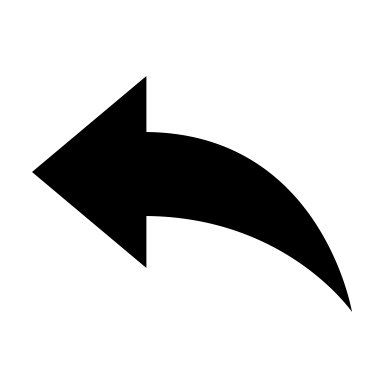 HYDROXYCHLOROQUINE200-400mg PO daily [max dose 5mg/kg] 
* May reduce risk of diabetes and improve lipids* Well-tolerated, safe in pregnancy* Retinal exam at baseline and q1yr
METHOTREXATE
10mg PO qWEEK x 4 weeks, then check labs. If no side effects and labs stable then increase to 20mg PO qWEEK. Recheck labs after 4 weeks. 
If RA activity still mod-high after 3 months: switch to 25mg subcutaneous qWEEK 
MTX monitoring:
* CBC, liver panel, Cr q3months once the dose is stable* Must take with folic acid 1mg daily (increase to 2mg daily if mild side effects)
If not tolerating MTX, might consider:
LEFLUNOMIDE10mg PO daily x 6 weeks, then check labs. If tolerating, increase to 20mg PO daily* Diarrhea in 20%* Labs and contraindications same as for MTX (see page 2); Avoid in women of childbearing age: risk of birth defects up to 2 years after cessation!
After 3 months, if moderate or high disease activity
OR
SULFASALAZINE500mg BID x 1 week  1000mg BID* Better efficacy than hydroxychloroquine, but more likely to cause GI upset* Monitor WBC q2 months
After 3 months, if moderate or high disease activity
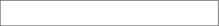 *
preferred
When to use prednisone in RA?

Prednisone 5-10mg daily may be considered initially (<3 months, while waiting for DMARD to take effect),  but should be avoided as chronic therapy whenever possible, due to long term side effects.
“TRIPLE THERAPY”
Methotrexate + Sulfasalazine + Hydroxychloroquine 
Large pill burden makes adherence challenging
Lower infectious risk compared to TNFi
Can be considered in patients who strongly prefer pills over injections
TNF-INHIBITOR
Adalimumab (Humira) 40mg SC q2weeks 
or Etanercept (Enbrel) 50mg SC qweek 
or Certolizumab pegol (Cimzia) 200mg SC q2weeks
* Ideally, give TNFi AND weekly methotrexate
* Adalimumab and Etanercept are more readily available
* Certolizumab is specifically preferred in pregnancy
Updated in 2021 by: Jennifer Mandal, MD3; Wendy Grant, MD4; Mary Margaretten, MD3; John McDougall, MD5; 3UCSF Division of Rheumatology, 4Centura Health Rheumatology, Durango, CO; 5Northern Navajo Medical Center-Shiprock
If still not controlled, discuss second-line biologic options with a rheumatologist
Originally developed by: Sara K. Tedeschi, MD1; Paul Dellaripa, MD1; Anneliese Flynn, MD2; Michael Weinblatt, MD1; 1Brigham and Women’s Hospital, Division of Rheumatology, 2Northern Navajo Medical Center
(Google “2021 Rheumatoid Arthritis Guidelines”)
RAE Initiative| Spring 2023
Preview of Upcoming Didactics:
3/2: Initial Therapy: NSAIDs and Glucocorticoids
3/9: How to Assess RA Disease Activity
3/16: Methotrexate
3/23: Other Conventional DMARDs
3/30: Biologic DMARDs
4/6: Wrap Up (RA Key Pearls) + Patient Perspective
RAE Initiative| Spring 2023
Today: Safety Considerations in Patients Starting Immunosuppressive Therapy
Pre-Immunosuppression testing
Approach to patients with latent TB
Approach to patients with chronic or prior Hepatitis B infection
Vaccine recommendations in immunosuppressed patients
Terminology: DMARDs Disease Modifying Anti-Rheumatic Drugs
“Conventional DMARDs”: 
Methotrexate, Hydroxychloroquine, Sulfasalazine, Leflunomide

“Biologic DMARDs”:
TNF inhibitors: etanercept/Enbrel (SQ), adalimumab/Humira (SQ), infliximab/Remicade (IV)
Others: abatacept (T cell costimulatory inhibitor), rituximab (anti-CD20), tocilizumab (IL-6 inhibitor); tofacitinib, upadacitinib (JAK inhibitors)
RAE Initiative| Spring 2023
Poll Question #1
You are seeing a 62 year old woman in clinic with a new diagnosis of RA (high disease activity), and you hope to start treatment with methotrexate ASAP. In addition to CBC, CMP, ESR and CRP, all of the following studies should be completed prior to initiation of therapy EXCEPT:

A. HBV surface antigen, HBV surface antibody
B. HBV core antibody
C. HCV antibody
D. Quantiferon Gold or PPD
E. Baseline eye (retinal) exam
RAE Initiative| Spring 2023
Poll Question #1: Answer
You are seeing a 62 year old woman in clinic with a new diagnosis of RA (high disease activity), and you hope to start treatment with methotrexate ASAP. In addition to CBC, CMP, ESR and CRP, all of the following studies should be completed prior to initiation of therapy EXCEPT:

A. HBV surface antigen, HBV surface antibody
B. HBV core antibody
C. HCV antibody
D. Quantiferon Gold or PPD
E. Baseline eye (retinal) exam
RAE Initiative| Spring 2023
Pre-Immunosuppression Testing
TIP: Send these tests as soon as possible, to avoid delays in initiating treatment. If your clinical suspicion for RA is high, send these labs at the same time you send the RF and CCP.
Order on all patients with newly diagnosed RA:
CBC, Cr, LFTs
HCV screen: HCV Ab
HBV screen: HBV surface Ag, HBV surface Ab, HBV core Ab
TB screen: Quantiferon Gold or PPD

For people capable of pregnancy:
Discuss contraception and plans for future pregnancy
TIP: Low-dose prednisone (5-10mg) and/or hydroxychloroquine can be started while awaiting the results of these tests. For all other DMARDs, wait for the lab results before initiating.
RAE Initiative| Spring 2023
Poll Question #2
The patient’s lab tests return. She is Quantiferon Gold positive. CXR reveals no evidence of active pulmonary TB. Her other pre-immunosuppression lab tests are unremarkable. How should you proceed?
Initiate methotrexate therapy for RA. No LTBI treatment needed.
Initiate methotrexate therapy for RA and LTBI treatment simultaneously. 
Complete treatment for LTBI (6-9 months) before initiating methotrexate
Methotrexate is contraindicated. Complete LTBI therapy and choose a different DMARD.
RAE Initiative| Spring 2023
Poll Question #2
The patient’s lab tests return. She is Quantiferon Gold positive. CXR reveals no evidence of active pulmonary TB. Her other pre-immunosuppression lab tests are unremarkable. How should you proceed?
Initiate methotrexate therapy for RA. No LTBI treatment needed.
Initiate methotrexate therapy for RA and LTBI treatment simultaneously.
Complete treatment for LTBI (6-9 months) before initiating methotrexate.
Methotrexate is contraindicated. Complete LTBI therapy and choose a different DMARD.
RAE Initiative| Spring 2023
Risk of latent TB reactivation with different RA medications(very thin data, except for TNFi)
Higher Risk
Low Risk
Abatacept,
Tocilizumab,
JAKi
(little increased risk? Thin data.)
Very low risk: 
Hydroxychloroquine
Sulfasalazine
Methotrexate

Rituximab
TNF inhibitors (adalimumab/Humira & infliximab/Remicade = 10-20x risk. Less risk for etanercept/Enbrel)
Prednisone >15mg/day
Risk of latent TB reactivation with different RA medications(very thin data, except for TNFi)
Higher Risk
Low Risk
Abatacept,
Tocilizumab,
JAKi
(little increased risk? Thin data.)
Very low risk: 
Hydroxychloroquine
Sulfasalazine
Methotrexate

Rituximab
TNF inhibitors (adalimumab/Humira & infliximab/Remicade = 10-20x risk. Less risk for etanercept/Enbrel)
Prednisone >15mg/day
?
Screen for LTBI. If LTBI is confirmed, okay to initiate LTBI therapy and these RA medications simultaneously (no need to delay RA treatment).
Delay starting biologic until pt has completed at least 1 month of LTBI therapy
Chronic or Prior Hepatitis B infection in patients on immunosuppressive therapy
Pre-immunosuppression HBV screening labs, and how to interpret the results 
For patients starting immunosuppressive therapy for rheumatic disease:
Who needs HBV prophylaxis?
Who needs monitoring with serial HBV viral load + LFTs?
Who is potentially at risk for HBV reactivation during immunosuppression?
Anyone who is surface Antigen positive   
			- OR -    
		   core Antibody positive
The 2 scenarios: 
1. Chronic infection (higher risk): HBV Ag positive/core Ab positive 2. Prior infection (can think of this as “latent HBV”; lower risk): HBV Ag negative/core Ab pos
Key Teaching Pearl: 
HBV Core Ab positivity is associated with risk of HBV reactivation during immunosuppression, even if HBV Ag is negative!
Using DMARDs in patients with chronic or prior Hep B
Key Pearls:
Always screen with HBV Surface Ab, Surface Ag, and Core Ab 
HBV Core Ab positivity confers risk of activation during immunosuppression, even if Ag is negative
2 resources to bookmark/save to review guidelines for when to use HBV prophylaxis vs. just monitor VL:
American College of Rheumatology (ACR) 2021 Rheumatoid Arthritis Guidelines
American Gastroenterological Association (AGA) 2015 Guidelines for Prevention of HBV Reactivation During Immunosuppressive Drug Therapy
Highest risk biologic for Hep B reactivation = Rituximab
<1% risk of HBV reactivation
1-10% risk of HBV reactivation
>10% risk of HBV reactivation
Management of Rheumatology Patients with Chronic or Prior HBV Infection who are on immunosuppressive medication
Serial monitoring of HBV viral load & LFTs
No prophylaxis.

Serial monitoring? 
(No recommendation)
Prophylaxis
Prophylaxis
For guidance, check AGA or ACR guidelines
Choice of HBV prophylaxis
AGA recommends use of entecavir or tenofovir over lamivudine (because lamivudine has a high rate of drug resistance, particularly when used >1 year). 
Entecavir 0.5mg PO daily (dose-reduce for renal impairment)
Tenofovir alafenamide (Vemlidy): 25mg PO daily (No dose adjustment needed if CrCl>15. For HD: give after dialysis on HD days)
Tenofovir disoproxil fumarate (Viread): 300mg PO daily (AVOID in patients with CKD/ CrCl <50.)
Start prophylaxis before or simultaneously with biologic therapy. Continue prophylaxis for 6-12 months after discontinuation of biologic.
Poll Question #3
You are seeing a 42 year old man in clinic. He was diagnosed with RA 4 months ago and started therapy with methotrexate 3 months ago. All of the following vaccines are recommended for him, EXCEPT
COVID19 booster
HBV
Flu (high dose)
Zoster (Shingrix)
MMR booster
Pneumococcal
RAE Initiative| Spring 2023
Poll Question #3: Answer
You are seeing a 42 year old man in clinic. He was diagnosed with RA 4 months ago and started therapy with methotrexate 3 months ago. All of the following vaccines are recommended for him, EXCEPT
COVID19 booster
HBV
Flu (high dose)
Zoster (Shingrix)
MMR booster
Pneumococcal
RAE Initiative| Spring 2023
Vaccines Considerations in Patients on DMARDs
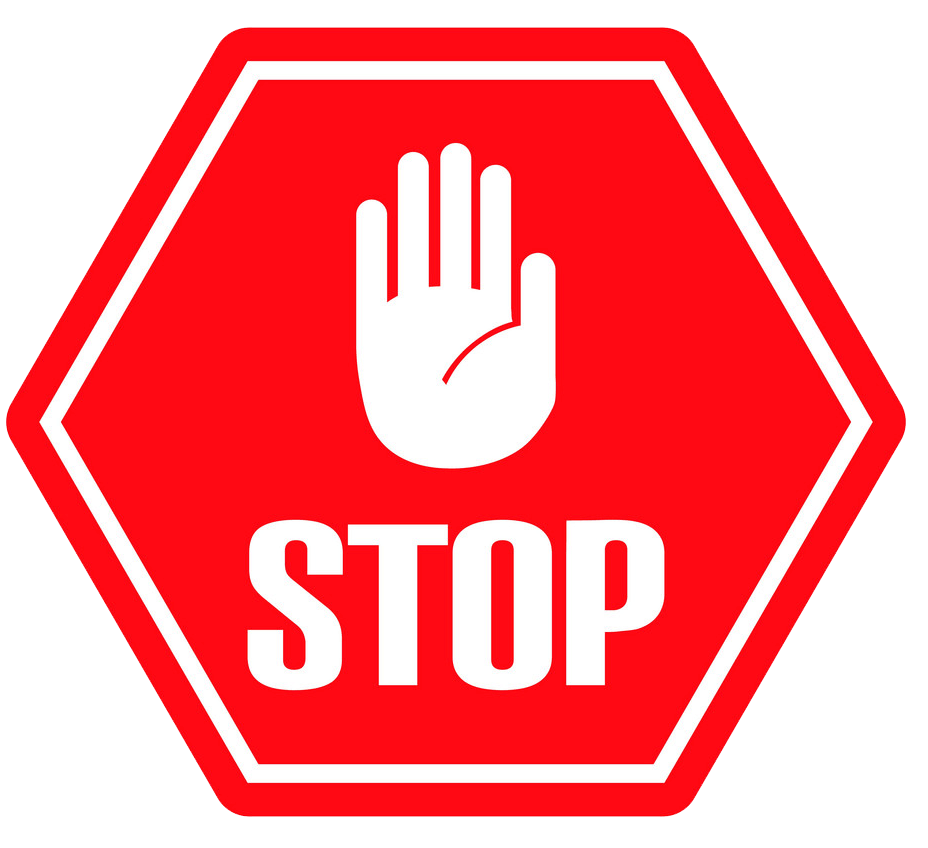 Recommended vaccines for all patients starting or currently taking immunosuppressive therapy for RA (conventional or biologic DMARDs):
Pneumococcal
Flu (annually, high dose)
HBV
HPV
Zoster (Shingrix)
COVID19 (including latest booster)
Live vaccines are contraindicated in patients on immunosuppressive therapy:
MMR
Yellow Fever
Inhaled/nasal flu
RAE Initiative| Spring 2023
DIAGNOSIS & MANAGEMENT OF RHEUMATOID ARTHRITIS
DIAGNOSIS: 2010 ACR/EULAR CRITERIA
1. Synovitis must be present; no other diagnosis to explain it 
2. RA diagnosed if ≥6 points from the following:
JOINTS:    2-10 large joints (i.e. any joint except wrist/hand) ...1 point.                       
    1-3 small joints (wrists, any hand joint).....................2 points   
    4-10 small joints.........................................................3 points  
    >10 joints, including ≥1 small joint............................5 points 
SEROLOGY:    RF or anti-CCP low-positive (above ULN).................2 points 
    RF or anti-CCP high-titer (3x >ULN)..........................3 points
ESR or CRP ELEVATED...................................................1 point 
SYMPTOM DURATION ≥6 weeks..................................1 point
Initial visit checklist:
LABWORK: RF, CCP, CBC, CMP, ESR, CRP, PPD or Quantiferon, HBV sAg/sAb/cAb, HCV Ab 
IMAGING: bilateral hand and foot xrays (to establish baseline and screen for alternate diagnoses)
MEDS: consider scheduled NSAIDs vs. prednisone 5-10mg daily (temporary measure until patient  is stable on DMARD therapy)
Pneumovax/Prevnar, flu shot, Shingrix, HBV vaccine, COVID19 vaccine as early as possible. 
If TB screen positive (and active TB has been ruled out), start LTBI treatment at least 1 week before starting methotrexate
Schedule follow-up to review labs/xrays and discuss DMARD initiation
General principles of treatment: 
Choose initial DMARD based on disease severity, baseline labs, and comorbidities (MTX is most common first-line tx)
Start DMARD ASAP to avoid progressive joint damage
Goal is remission or low disease activity (RAPID-3 ≤2 or CDAI ≤10)
Evaluate patient q3 months until this is achieved
Vast majority of patients will require life-long medication
less common
common
MODERATE or SEVERE RA 
ANY of the following: >5 joints involved, extra-articular disease, erosions on baseline x- rays, function limited, RAPID-3 >2 or CDAI >10
VERY MILD RA
ALL of the following: <5 joints involved, no extra-articular disease, minimal limitation in joint function, RAPID-3 ≤2 or CDAI ≤10.
1st line for most RA patients
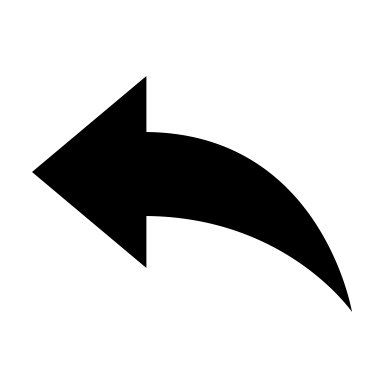 HYDROXYCHLOROQUINE200-400mg PO daily [max dose 5mg/kg] 
* May reduce risk of diabetes and improve lipids* Well-tolerated, safe in pregnancy* Retinal exam at baseline and q1yr
METHOTREXATE
10mg PO qWEEK x 4 weeks, then check labs. If no side effects and labs stable then increase to 20mg PO qWEEK. Recheck labs after 4 weeks. 
If RA activity still mod-high after 3 months: switch to 25mg subcutaneous qWEEK 
MTX monitoring:
* CBC, liver panel, Cr q3months once the dose is stable* Must take with folic acid 1mg daily (increase to 2mg daily if mild side effects)
If not tolerating MTX, might consider:
LEFLUNOMIDE10mg PO daily x 6 weeks, then check labs. If tolerating, increase to 20mg PO daily* Diarrhea in 20%* Labs and contraindications same as for MTX (see page 2); Avoid in women of childbearing age: risk of birth defects up to 2 years after cessation!
After 3 months, if moderate or high disease activity
OR
SULFASALAZINE500mg BID x 1 week  1000mg BID* Better efficacy than hydroxychloroquine, but more likely to cause GI upset* Monitor WBC q2 months
After 3 months, if moderate or high disease activity
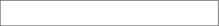 *
preferred
When to use prednisone in RA?

Prednisone 5-10mg daily may be considered initially (<3 months, while waiting for DMARD to take effect),  but should be avoided as chronic therapy whenever possible, due to long term side effects.
“TRIPLE THERAPY”
Methotrexate + Sulfasalazine + Hydroxychloroquine 
Large pill burden makes adherence challenging
Lower infectious risk compared to TNFi
Can be considered in patients who strongly prefer pills over injections
TNF-INHIBITOR
Adalimumab (Humira) 40mg SC q2weeks 
or Etanercept (Enbrel) 50mg SC qweek 
or Certolizumab pegol (Cimzia) 200mg SC q2weeks
* Ideally, give TNFi AND weekly methotrexate
* Adalimumab and Etanercept are more readily available
* Certolizumab is specifically preferred in pregnancy
Updated in 2021 by: Jennifer Mandal, MD3; Wendy Grant, MD4; Mary Margaretten, MD3; John McDougall, MD5; 3UCSF Division of Rheumatology, 4Centura Health Rheumatology, Durango, CO; 5Northern Navajo Medical Center-Shiprock
If still not controlled, discuss second-line biologic options with a rheumatologist
Originally developed by: Sara K. Tedeschi, MD1; Paul Dellaripa, MD1; Anneliese Flynn, MD2; Michael Weinblatt, MD1; 1Brigham and Women’s Hospital, Division of Rheumatology, 2Northern Navajo Medical Center
Diagnosis of RA
less common
common
VERY MILD RA
MODERATE or SEVERE RA
Hydroxychloroquine
or
Sulfasalazine
Methotrexate
(or Leflunomide)
After 3 months, if moderate or high disease activity
After 3 months, if moderate or high disease activity
preferred
*
“TRIPLE THERAPY”
Methotrexate + Sulfasalazine + Hydroxychloroquine
TNF inhibitor
(Add on top of MTX, if possible)
What about prednisone?

Short-term (>3 months)
Low dose (5-10mg)
Strive to stop/minimize
If still not controlled, discuss second-line biologic options with a rheumatologist
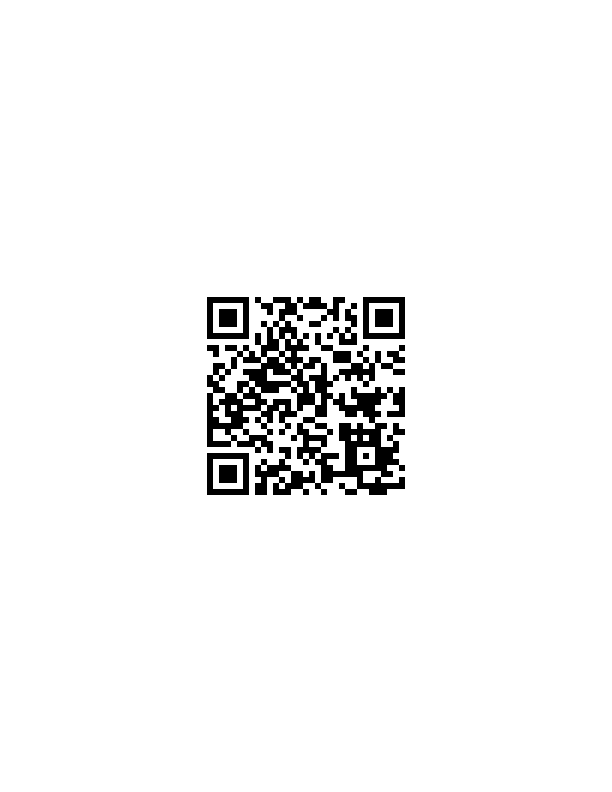 CME Credit Link
RAE Initiative| Spring 2023
[Speaker Notes: https://ucsf.co1.qualtrics.com/jfe/form/SV_cFQhRfntJiii00C]